Kurikulární činnosti učitele
Od učiva k jeho didaktické analýze, výukovému cíli a učebním úlohám

ŠP PS CŽV_2021
Diskuse k plnění 1. části portfoliového úkolu.
RVP - ŠVP
Klíčové kompetence a jejich průnik ve výuce – příklad ve výuce cizího jazyka
Kompetence sociální a personální
- schopnost spolupráce a práce ve skupině
- zpracovávání témat různou formou dramatizace,
dialog, hudební zpracování apod.)
- vedení k respektování dohodnutých pravidel a
k odpovědnosti za vykonanou práci skupinovou i samostatnou
Kompetence k řešení problémů
Kompetence občanské
- možnost využití cizího jazyka v běžném životě
- seznámení s reáliemi anglicky mluvících zemí
Formální struktura portfoliového úkoluPředmět – vzdělávací oblast:                                                           Ročník:Tematický celek:                                      Téma (3-4 vyuč. jednotek) …..  myšlenková mapaCíle tématu: – vybírat v RVP  („cíle“, „klíčové kompetence“ a „očekávané výstupy“):- kognitivní (vědomosti)                    - psychomotorické (dovednosti, schopnosti) - postojové - afektivní – výchovné (postoje, potřeby, zájmy, hodnoty)
Učivo
fraus-prirodopis-8-pro-zs-a-vg-uc-ukazky-str-3-4-16-17-32-33-42-101-102.pdf
https://docplayer.cz/113452147-Shrnuti-a-zakladni-pojmy-chemie-9-rocnik-zs.html
https://clanky.rvp.cz/wp-content/upload/prilohy/10497/ucebni_osnovy_pro_fyziku_%E2%80%93_varianta_p_casova_dotace_2__2__2__2.pdf

Trávicí-soustava-1.pdf
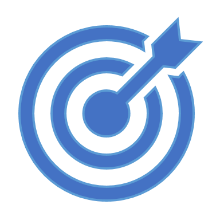 Cíl semináře
Kurikulární obsahy
V kurikulárních dokumentech jsou uspořádány zpravidla do vzdělávacích oblastí nebo vyučovacích předmětů. 
Vyučovací předměty „vymezuji rámec učiva a zároveň poskytují předpoklady pro odbornost výuky tím, že jsou zakotveny v jednotlivých specializovaných oborech“ (Slavik, 1999, s. 220).
Vyučovací předměty jsou způsoby myšleni o určitých jevech; nejsou vědami v „kapesním vydání“; transformuji je s ohledem na žáky a na cíle vzdělávání.
Vztah obor – vyučovací předmět jako klíčový problém tvorby kurikula.
Aktéři:                  Tvůrce kurikula      -       učitel              - žák

Transformace 

Obsahy
                                         
Procesy                                  vyučování a učení
Didaktická analýza učiva (pojmová, operační/učební úlohy a mezipředmětová)
Didaktická analýza učiva = projektová a hodnotící činnost učitele, který při přípravě na hodinu zvažuje, zda se v konkrétním učivu jedná o:
poznatky (definice, data, poučky, zákony, pravidla, reálie)  ---  osvojením se tvoří vědomosti jako „soustava faktů a pojmů, teorií a komplexních poznatkových struktur …“(Průcha, Walterová, Mareš 2003 s. 270). 
činnosti (aktivity, cvičení, trénink, výkony) --- opakovaným prováděním se dosáhne určitých dovedností v intelektuální, motorické nebo psychomotorické úrovni žáka, při větším počtu opakování i zautomatizovaných struktur, tj. návyků;
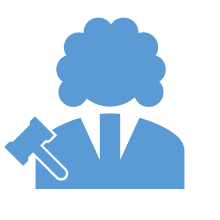 logické operace a myšlenkové pochody a postupy k pochopení nového učiva a jeho souvislostí; mají formativní význam, učí žáka myslet a hledat řešení a postupy; 
    výchovné momenty, obohacující a rozvíjející emotivní sféru člověka, prožívání citů a emocí, estetických vjemů a prožitků;
    volní prvky k rozvíjení určité míry snahy, vytrvalosti a vůle k pochopení nového a k překonání překážek.
1. Pojmová analýza = analýza stěžejních pojmů v tématu a vztahů mezi nimi.
Struktura učiva
Pojmy jako zobecnění dílčích faktů
Např.: pojem „kružnice“ je definován jako „množina bodů, které mají od daného bodu (středu) stejnou vzdálenost (poloměr)“. 
Kategorie nebo třídy věcí či myšlenek se společnými nejdůležitějšími /podstatnými/ vlastnostmi; 
konkrétní, abstraktní; 1 -2 slova.
Příklady: Oběhová soustava. Krev, červené krvinky, bílé krvinky, krevní destičky.
Pojmy - vnitřní mentální reprezentace (vyjádření našeho vědění o světě). 
Osvojení dostatečné a smysluplné pojmové struktury podmiňuje úspěšný způsob uvažování a následně i řešení konkrétních situací. 
Vytváření pojmů, korekce (přebudování a odstraňování) spontánně (a tedy ne vždy vhodně) vytvořených pojmů (prekonceptů).
Fakta
zachycují jevy popisem podoby, počtem, polohou, místem, časem apod. 
objektivní popis skutečnosti pozorováním, experimentem, dotazováním apod. 
Přílišné zaměření škol na fakta jako předmět kritiky škol.

Př.: V těle máme 5-6l krve. Dýcháním je nepřetržitě zajištěn přívod kyslíku ze vzduchu.
Generalizace (zobecnění) - zákony, principy, teorie
Odvozování zákonitosti na základě pozorování, experimentu, dotazování. 
Např.: pozorujeme veverky a zjistíme, že umí skákat po stromech. 
Generalizace: „veverky skáčou po stromech“. A když pak vidíme někde nějakou konkrétní veverku, předpokládáme, že umí skákat po stromech (což jsme odvodili z předchozí generalizace). 
Zákon – pevně daný (nevyhnutelný a opakující se) vztah mezi určitými jevy. 
Např.: jeden jev (nebo děj) přesně popsaným způsobem ovlivní jiný - Ohmův zákon: „V kovovém vodiči je elektrický proud přímo úměrný elektrickému napětí.“, neboli „kolikrát zvětšíme elektrické napětí mezi svorkami kovového vodiče, tolikrát se zvětší proud procházející tímto vodičem“. 
Výrok, který vyjadřuje vztahy mezi 2 nebo více pojmy; (př. Dělení je operací inverzní k  násobení).
Ve vědě generalizace představují většinou pravděpodobnostní vztahy mezi určitými proměnnými (např. intenzita kouření a výskyt daného onemocnění).
Například výrok „kouření cigaret škodí zdraví“, můžeme pokládat za generalizaci:   
Generalizace z vědeckého poznání/výzkumů.
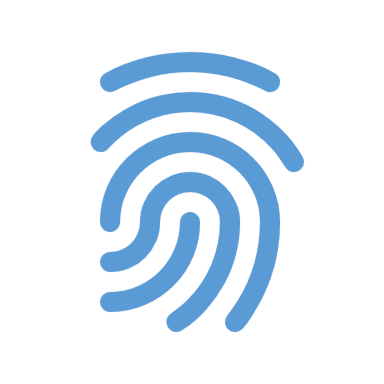 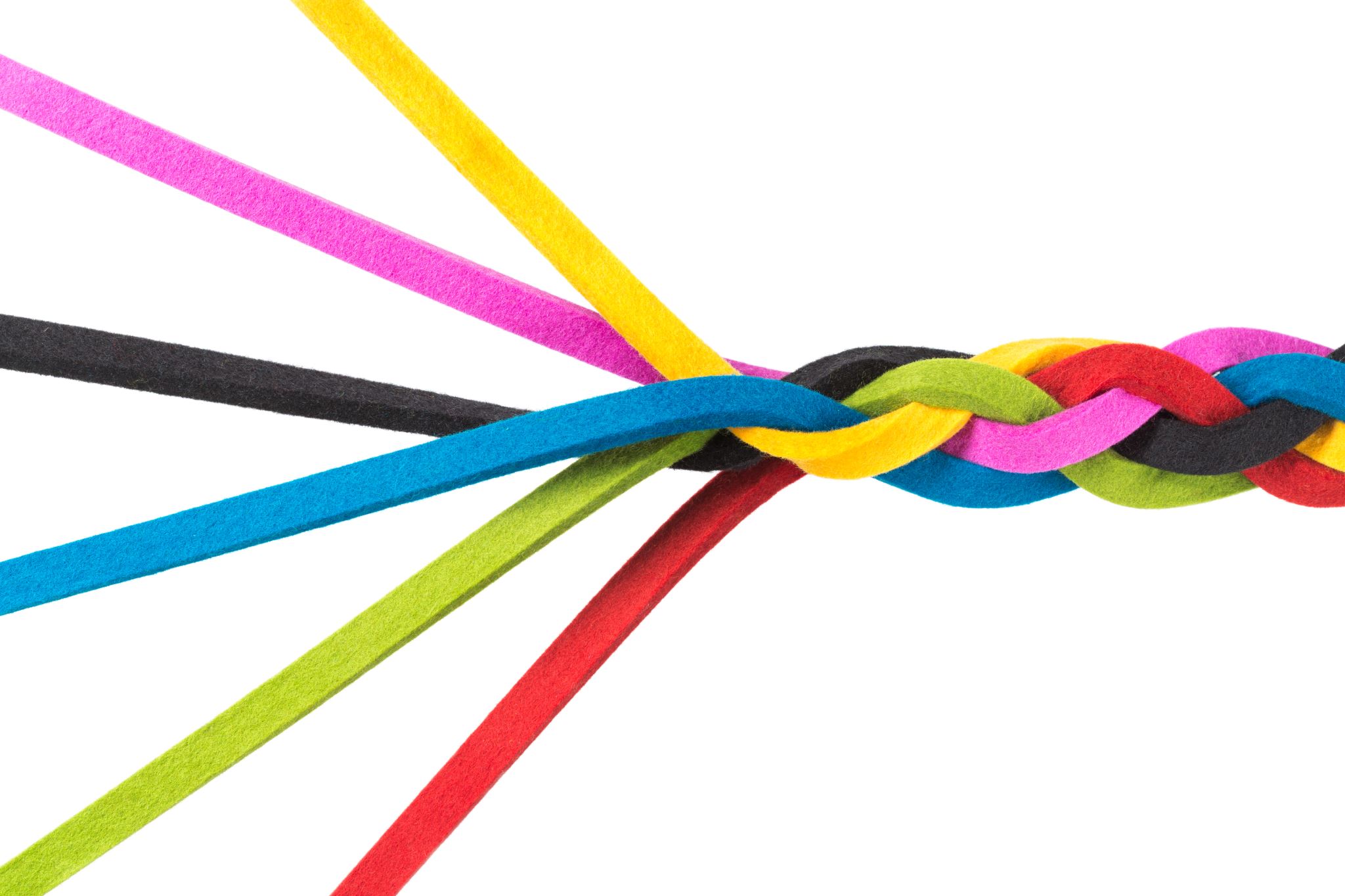 Princip – zákon, který sjednocuje výsledky do celku (základní pravidlo, jehož všechny důsledky se shodují s pozorováním). 
Příklad: Newtonův „princip akce a reakce“ (zákon vzájemného působení těles): 
„Když jedno těleso působí na druhé silou, působí i druhé těleso na první stejně velkou silou opačného směru. Síly vzájemného působení současně vznikají a zanikají.“ 
Teorie - systém zobecněného poznání v dané vědní oblasti - fakty, pojmy i zákony.
Cíl semináře
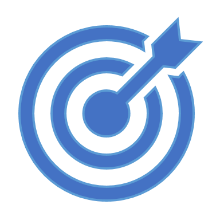 DIDAKTICKÁ ANALÝZA UČIVA
Kardiovaskulární
soustava
ONEMOCNĚNÍ
- Prevence
SRDCE
- Uložení
- Stavba
- Funkce
- Výživa 
- Řízení 
- Tepová frekvence
CÉVY
- Typy:
→ Tepny
→ Vlásečnice
→ Žíly
- Stavba
- Funkce
KREVNÍ OBĚH
→ Velký
→ Malý
- Tep
- Krevní tlak
KREV
- Funkce
- Složení
- Krevní elementy
→ Krevní plazma
→ Červené krvinky
→ Bílé krvinky
→ Krevní destičky
Výukový cíl
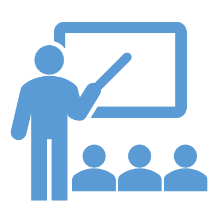 Zamýšlený a očekávaný výsledek, k němuž učitel v součinnosti s žáky směřuje, tzn. „směr“ či „směřování“ k něčemu a predikuje „změnu“, zvyšuje motivaci žáků k učení (Skalková, 1999). 
Představa o plánovaných kvalitativních i kvantitativních změnách v učení a rozvoji jednotlivých žáků, kterých má být dosaženo ve stanoveném čase v procesu výuky (Kalhous, Obst, 2002). 
Je formulován „v jazyce žákova výkonu“ – „co má žák umět udělat“. 
To, co si mají z výuky žáci „odnést“ (nikoli to, co chce učitel „odučit“).

Nástrojem, směřujícím k cílům = učební úlohy.
přiměřený (věku a možnostem žáků),
kontrolovatelný (vyjádřený jako pozorovatelná činnost žáka, užití tzv. aktivních sloves – viz Bloomova taxonomie cílů aj.),
konzistentní (prostupný – nižší cíle směřují k dosažení vyšších a naopak),
jednoznačný – formulace  cíle by neměla připouštět různé interpretace.
Požadavky na formulaci výukového cíle
SMART
Ke studiu
Microsoft Word - Vyukove_cíle_I (muni.cz)


Taxonomie | Studentům pedagogiky (skolni.eu)
Žák vyjmenuje tři stěžejní díla Karla Čapka. 
Žák  samostatně analyzuje rétorické figury v básni Máj. 
Žák vysvětlí důvody, které vedly k zahájení první světové války. 

Představit žákům výčet nepravidelných sloves. 
Žák umí hovořit o tématu „moje rodina“ v německém jazyce. 
Žák si zapamatuje co nejvíce slovíček z učebnice.
Formulace výukových cílů – najdeme v nich rozdíly?
Struktura cílů – 3 složky (domény)
Vyjádřete se prosím k formulaci cílů.
Žák vyjmenuje tři stěžejní díla Karla Čapka. 
Žák  samostatně analyzuje rétorické figury v básni Máj. 
Žák vysvětlí důvody, které vedly k zahájení první světové války. 
Představit žákům výčet nepravidelných sloves. 
Žák umí hovořit o tématu „moje rodina“ v německém jazyce. 
Žák si zapamatuje co nejvíce slovíček z učebnice.
V čem spatřujete rozdíl?
Nejčastější chyby při formulaci výukového cíle
Příliš obecná formulace: 
Žák se má naučit rovnice 
Záměna výukového cíle s obsahem výuky: Fotosyntéza. 
Formulace v podobě činnosti učitele: 
  Provedu pokus s vodou.
Struktura cílů kognitivních – intelektuálních (pro oblasti znalostí a kognitivních dovedností)
Psychomotorické (pro oblast manuálních a fyzických dovedností)
Např.: 
Žák nakreslí schéma krevního oběhu… 
Žák zhotoví model… 
Žák dokáže letovat součástky k elektrickému obvodu (Petty, 2013, s. 394). 
Žák dokáže opravit nesprávně instalovaný žebřík (Petty, 2013, s. 397).
Afektivní – výchovné cíle (projevy emocionálního chování, postoje, preference, potřeby, zájmy, hodnoty, osobnostní rozvoj) a sociální (komunikace, spolupráce):
Např.: 
Žák ocení význam/důležitost … 
• Žák vnímá estetickou hodnotu uměleckého díla… 
• Žák citově reaguje na …, 
• Žák vidí morální dilema v jednání …, 
• Žák spolupracuje ve skupině na úkolu z projektu
Náročnost výukových cílů
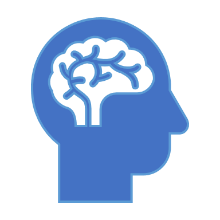 Bloomova taxonomie – kognitivní náročnost
(zapamatování – pochopení – aplikace – analýza – hodnocení - tvořivost).
H. Dave – psychomotorická doména (dovednosti)
(nápodoba – cvičení – zpřesňování – koordinace – automatizace).
Kratwohl a kol. – afektivní doména (vnímání – reakce – ocenění – organizování – zvnitřnění).
)
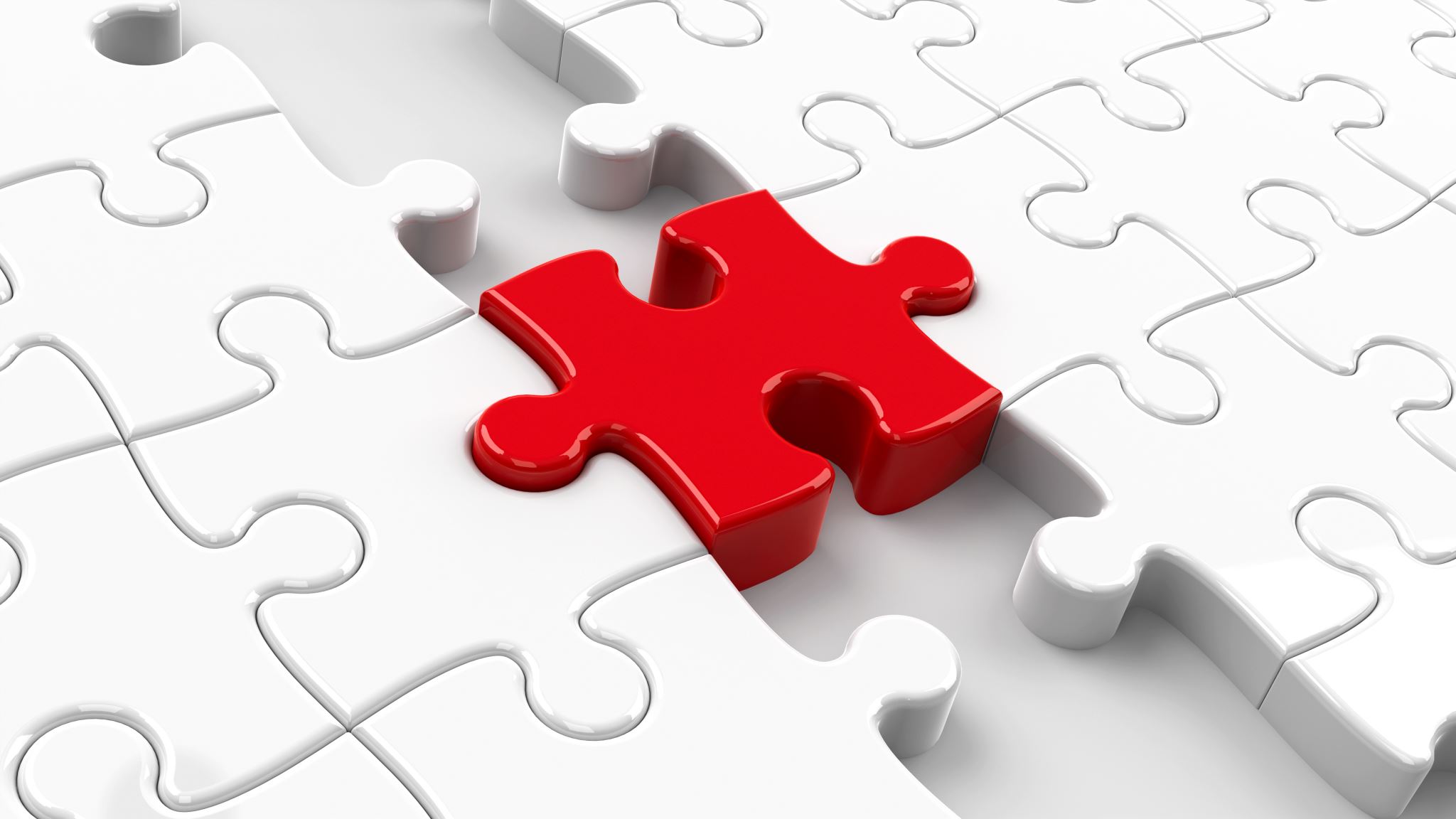 Analýza a syntéza 
rozbor komplexní informace (systému, procesu) na prvky a části, stanovení hierarchie prvku, princip jejich organizace, vztahů a interakce mezi prvky (analyzovat, provést rozbor, najít vztah, porovnat, shrnout, dát do souvislostí, seřadit do logických posloupností, identifikovat příčiny a následky, kategorizovat, diskutovat, klasifikovat, kombinovat, odhadnout, odvodit, zpochybnit, vyřešit, diagnostikovat)
Hodnocení
posouzení materiálů, podkladů, metod a technik z hlediska účelu podle kritérií, která jsou dána nebo která si žák sám navrhne (kritizovat, obhájit, ocenit, posoudit, podpořit názory, oponovat, prověřit srovnat s normou, vybrat, uvést klady a zápory, zdůvodnit, zhodnotit)
Aplikace
použití abstrakcí a zobecnění (teorie, zákony, principy, pravidla, metody, techniky, postupy, obecné myšlenky v konkrétních situacích) (aplikovat, demonstrovat, interpretovat údaje, načrtnout, zobecnit, uvést vztah mezi, plánovat, použít, prokázat, registrovat, řešit, vyzkoušet, rozlišit, připravit, zaznamenat).
Tvorba
složení prvků a jejich částí do předtím neexistujícího celku (upravit, organizovat, formulovat, reorganizovat, složit, navrhnout, spravovat, řídit, vytvořit systém, zrekonstruovat, předpovědět, navrhnout).
Příklady
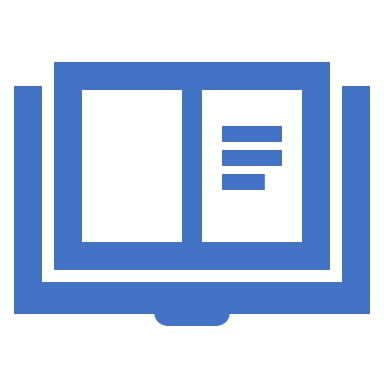 Zapamatování
Bez použití poznámek a jiných informačních zdrojů napište, co jste si zapamatovali k těmto pojmům: J. J. Rousseau, J. G. Herder, hnutí Sturm und Drang, žánr balada, preromantická lidová tvorba a báseň Růžička od Goetheho. 
Porozumění 
Přečtěte si báseň Růžička od Goetheho a interpretujte ji, o čem báseň vypovídá, co má sdělit.  Aplikace 
Podívejte se na nejznámější obraz romantického hrdiny od C. D. Friedricha a vzpomeňte si na to, co už o romantismu víte, a na základě toho charakterizujte romantického hrdinu.
Analýza a syntéza 
Porovnejte originál básně Růžička od Goetheho v němčině s překladem v češtině co do zvukové podoby básně a identifikujte, jak se překlad liší od originálu. 
Hodnocení 
Jakým způsobem může šestnáctiletého člověka poškodit pornografie (v souvislosti s textem Markýze de Sade)?
Tvorba 
Napište, jak byste postupovali, kdybyste byli autoři děsivého námětu filmu?
Zařaďte následující cíle do kategorií: kognitivní, afektivní, psychomotorické výukové cíle
A. Žáci dokážou vyjmenovat státy, se kterými sousedí ČR. ......................................................
B. Žáci budou interpretovat obsah básně od Jana Nerudy. .................
D. Žáci uplavou stanovenou vzdálenost v bazénu stylem „motýlek“........................................ 
E. Žáci umí vhodně projevit úctu ke starším osobám. ................................................... 
F. Žáci vyrobí lodičku z papíru lodičku. …................................................ 
G. Žáci se vhodně chovají při návštěvě muzea. …...............................................
Doporučuji shlédnout podle svého výběru
https://clanky.rvp.cz/clanek/c/G/10553/virtualni-hospitace-cesky-jazyk-a-literatura-prakticka-aplikace-teroretickych-poznatku-z-hlaskoslovi.html/
https://audiovideo.rvp.cz/video/4327/CHEMIE-ONLINE-INTERNETOVE-ZDROJE-PRO-UCITELE-I-ZAKY.html
https://spomocnik.rvp.cz/clanek/20157/VERSO---AKTIVNI-PRISTUP-K-UCENI.html

https://clanky.rvp.cz/clanek/c/z/14423/VIRTUALNI-HOSPITACE---POZNAVAME-SVET-A-NASI-REPUBLIKU-SEZNAMENI-S-LITOSFEROU.html/
Shrnutí aneb co jsme si uvědomili?
Učitel porozumí do hloubky učivu, cílům, strukturám učiva a vztahům v něm.
Učitel transformuje učivo tak, aby se stalo srozumitelným i pro žáky. Transformace zahrnuje několik kroků:
Příprava – kritická analýza a interpretace učiva, strukturování a rozfázování učiva s ohledem na cíle výuky.
 
Vyučování jako didaktická transformace aneb jako cyklus pedagogického uvažování a jednání  (Shulman, 1987, s. 12–17; cit. podle Janík, 2009, s. 181).
Od začátku studia k závěrečným zkouškám
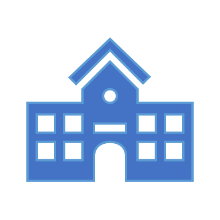 Základní škola/střední škola ve vzdělávacím systému (dle klasifikace ISCED). Funkce školy v současné společnosti. Proměna školy v souvislosti s proměnou kurikula a společnosti.
Cíle základního / středního vzdělávání v rámcových vzdělávacích programech a jejich aplikace ve školních vzdělávacích programech. Taxonomie výukových cílů. Využití výukových cílů k řízení výuky
Plánování výuky (ŠVP jako východisko pro projektování výuky), časový tematický plán a příprava na výukovou jednotku. Výukové cíle, vzdělávací obsah, jeho koncipování, didaktická analýza učiva, tvorba učebních úloh.